L2: Defence Against Disease
Learning Objectives:
Describe the body’s first line of defence against pathogens.
Describe the ways the immune system deals with pathogens.
Explain how white blood cells deal with pathogens in different ways.
Evaluate the effectiveness of vaccinations in preventing disease.
Pathogen
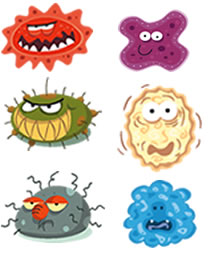 A pathogen is a micro-organism that causes disease.

Examples:
Flu virus
Salmonella bacteria
Defence Against Disease
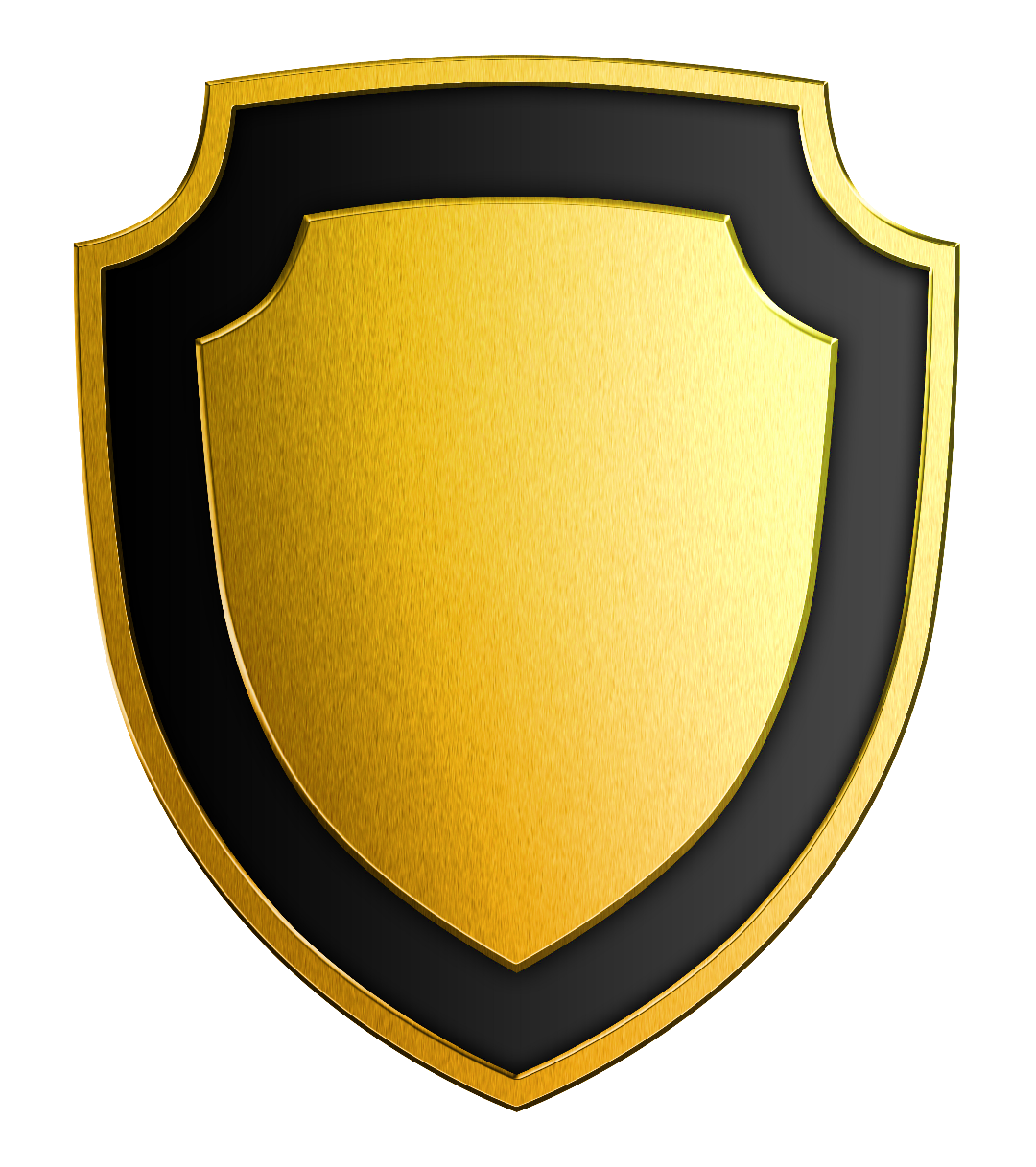 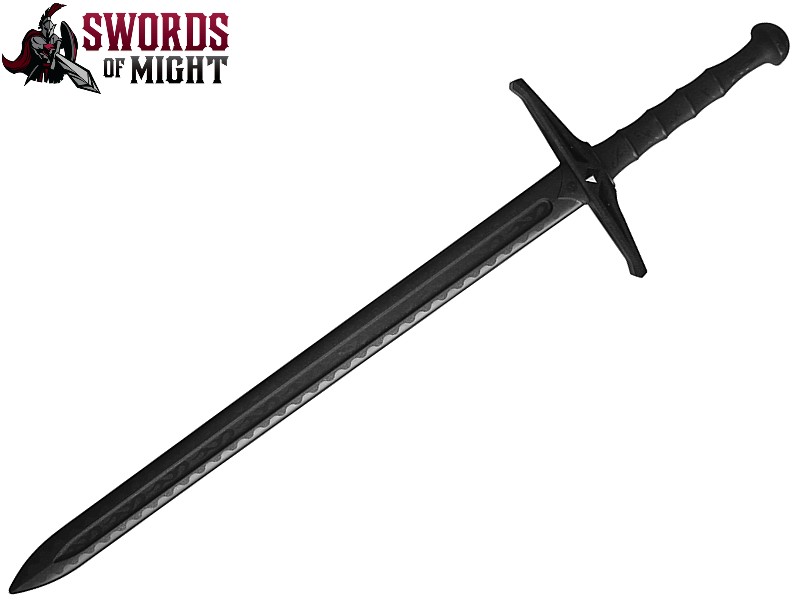 The body has two main ways of defending itself against pathogens.

Non-specific defence system: prevents pathogens from getting in
Immune system: destroys pathogens that do enter
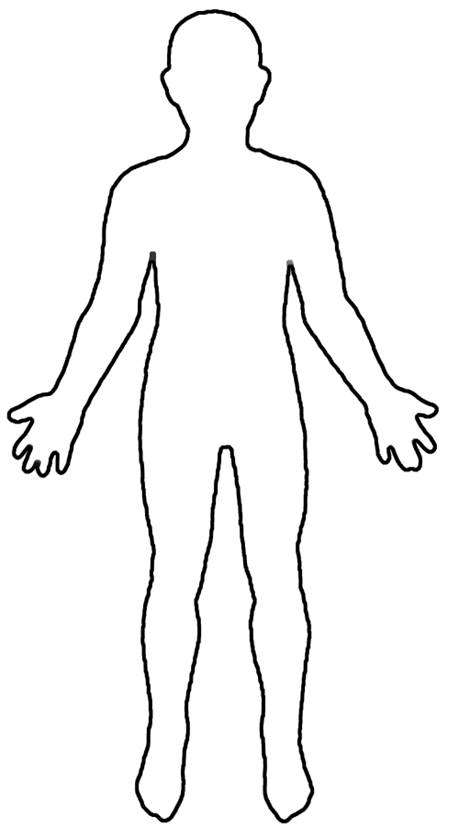 Chemicals in tears have antiseptic properties (kills bacteria).
Cells in the airways produce mucus. Pathogens get stuck to the mucus. Cilia (tiny hairs) sweep the mucus into the stomach.
The skin is the very first barrier that prevents microbes entering.
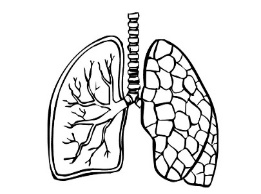 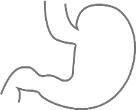 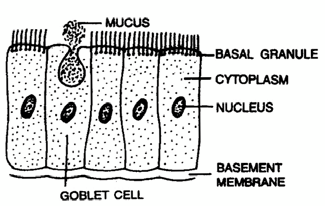 CILIA
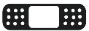 The blood clots  forming a scab to stop microbes  from entering.
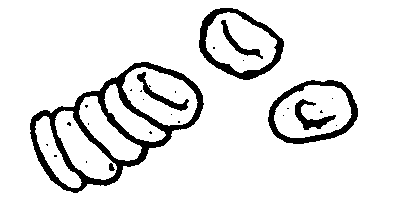 Hydrochloric acid in the stomach kills bacteria.
Second Line of Defence: Immune System
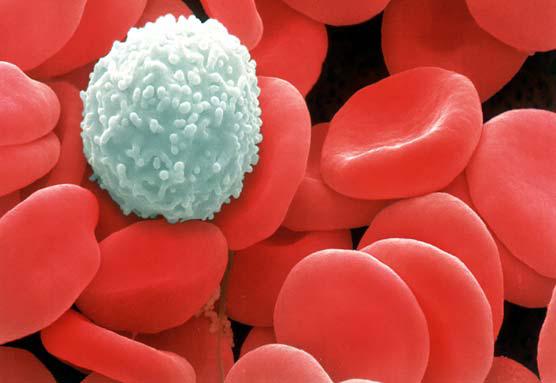 White blood cells are a vital part of the immune system as they deal with pathogens that do enter the body.
White Blood Cells
They deal with pathogens in three main ways:

Phagocytosis – ingesting pathogens
Producing Antitoxins – these counteract the toxins produced by pathogens
Producing Antibodies – these tag and disable pathogens (these also make you immune to a disease)
White Blood Cells Ingest Pathogens
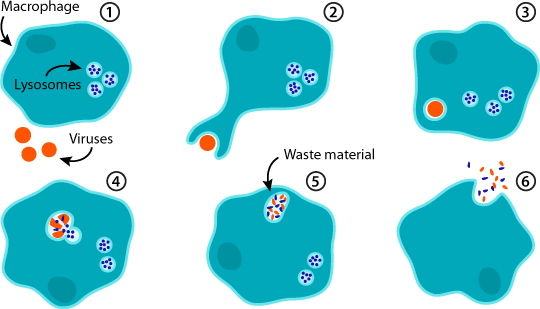 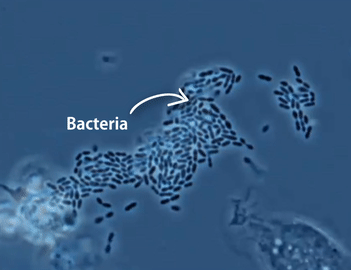 Phagocytosis
Antibodies
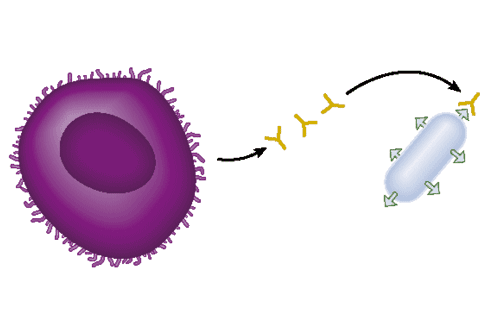 1.
White blood cells produce antibodies that recognise specific germ.

Antibodies tag and disable pathogens and make them stick together.

Other white blood cells recognise the antibodies and ingest the pathogens.
2.
3.
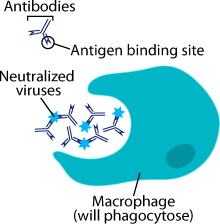 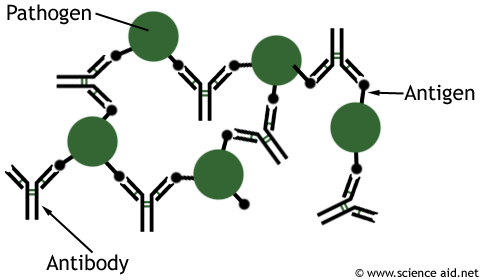 Produce Antitoxins
White blood cells produce antitoxins that get rid of toxins (poisons) made by germs.
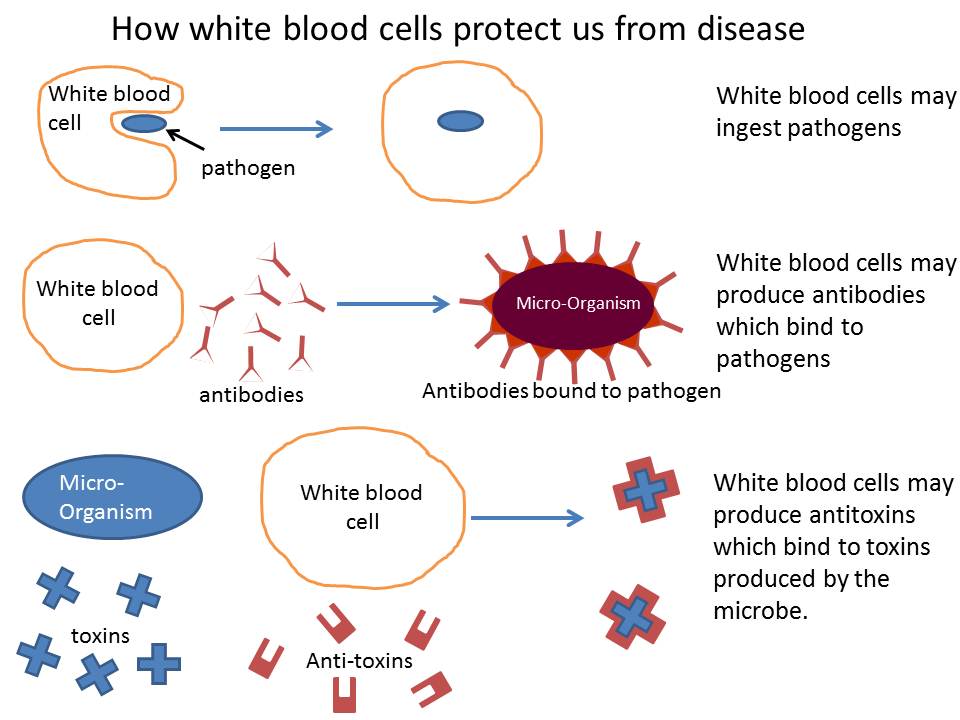 Immunisations (Vaccinations)
A vaccine containing dead or inactivated pathogen is injected into your body.

The immune system will then respond as if it was the real disease causing microbe.
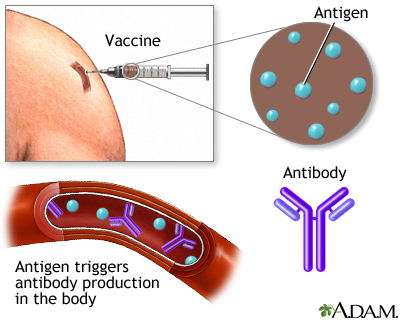 Immunisations (Vaccinations)
Your body will then make antibodies and memory cells recognising the microbe.
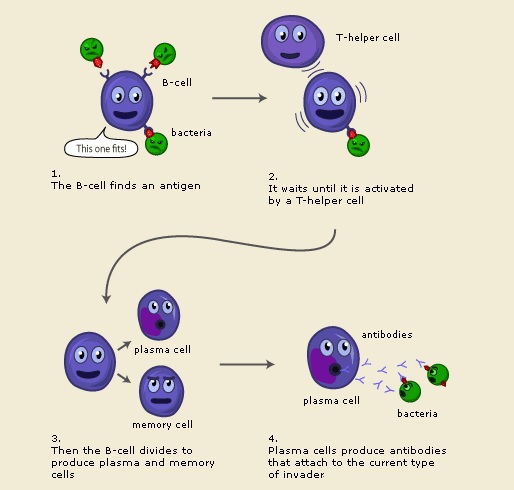 Immunity
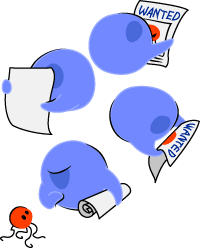 You are now immune to the disease caused by that pathogen.

If the pathogen enters your body, the immune system will recognise it quickly and defeat it before it makes you ill.